Northwest Center for Assistive Technology Training (CATT-NW)Washington State School for the Blind (WSSB)
Ting Siu, TVI/COMS, Ph.D
Coordinator
Email: ting.siu@wssb.wa.gov
Twitter: @TVI_ting
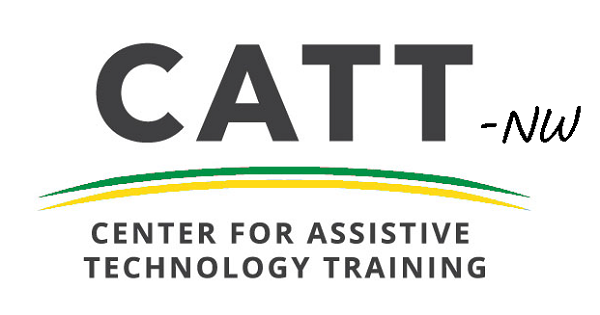 Funded by:American Printing house for the Blind (APH)and:Alabama Institute for deaf and blind (AIDB)
Mission: Provide assistive technology training to teachers of blind and low vision students (TVIs), utilizing a “train the trainer” model, while also providing training for students and families.
Devices: Provided by APHTraining: Provided by WSSB-employed trainersREGION: Northwestern U.S. and Pacific Rim
CATT-NW vision
RESEARCH
TRAINING
COMMUNITY
CATT-NW goal*:Promote Blind And Low Vision Students’ Interdependent And Proficient Use Of Technology
Objective #1:
Objective #2:
Objective #3:
Improve community infrastructure for accessible information and technology
Train educators, families, and community partners on critical technologies, universal design, and accessible media and pedagogy
Create self-sustaining communities of practice with a shared interest in AT
[Speaker Notes: * Perpetual draft to be revised with the CATT-NW team and updated according to the needs of the CATT-NW beneficiaries]
CATT-NW Team
Sam Fields
Admin Assistant
AT Trainer
Low vision tech
AT Trainer
Nonvisual tech
Ting Siu, TVI/COMS, PH.D
Coordinator
Consultant
Consultant
Consultant
Consultant
Tech Trainer Roles
Strategy
Education
Facilitation
Proactive problem-solving
Efficient trouble shooting
Attention to detail
Provide direct service and technical assistance
Advocate for information accessibility
Communicate effectively
Community engagement
Build relationships
Tech Trainer responsibilities
AT Trainer positions:What’s The Difference?
Nonvisual tech: Professional-level braille, screen reader, and tactile media interpretation skills
Both positions: Knowledge of access and assistive technology and related workflows for visual, auditory, and tactile engagement with information
Tech Trainer requirements
2-3 years technology training experience with blind and low vision individuals
AT evaluation, instruction, and support in K-12 settings with blind and low vision students
Self-driven and self-motivated; multi-task multiple deadlines
Excellent collaborative and interpersonal skills
Strong communication, organizational, detail-oriented skills
Ability to serve diverse populations under occasionally stressful situations while maintaining a calm, professional, and positive demeanor
Proficient keyboarding and computing skills, including productivity and cloud-based apps
Model anti-ableist and anti-racist practices
Tech Trainer fine print
Must be able to pass a federal criminal history background check
185 teacher work days, distributed all-year round
WA state public employee union (Washington Public Employees Association (WPEA)) and retirement system
Full benefits: medical, dental, life insurance
Support for home office computer and related software
THANK YOU for attending!
Tech Trainer Applications
WSSB website > Services > CATT
Closing date: Monday, April 17, 2023
Contacts:
Ting Siu, TVI/COMS, Ph.D
Coordinator
Email: ting.siu@wssb.wa.gov
Twitter: @TVI_ting

Kristina Bader
Human Resources
kristina.bader@wssb.wa.gov
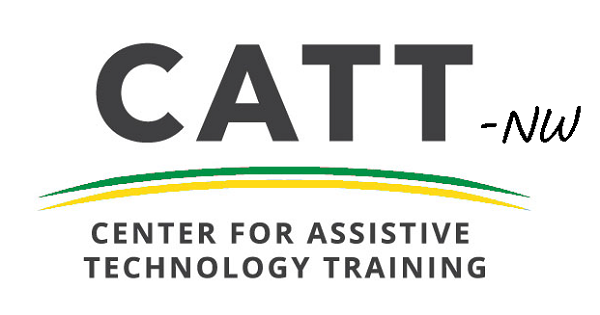